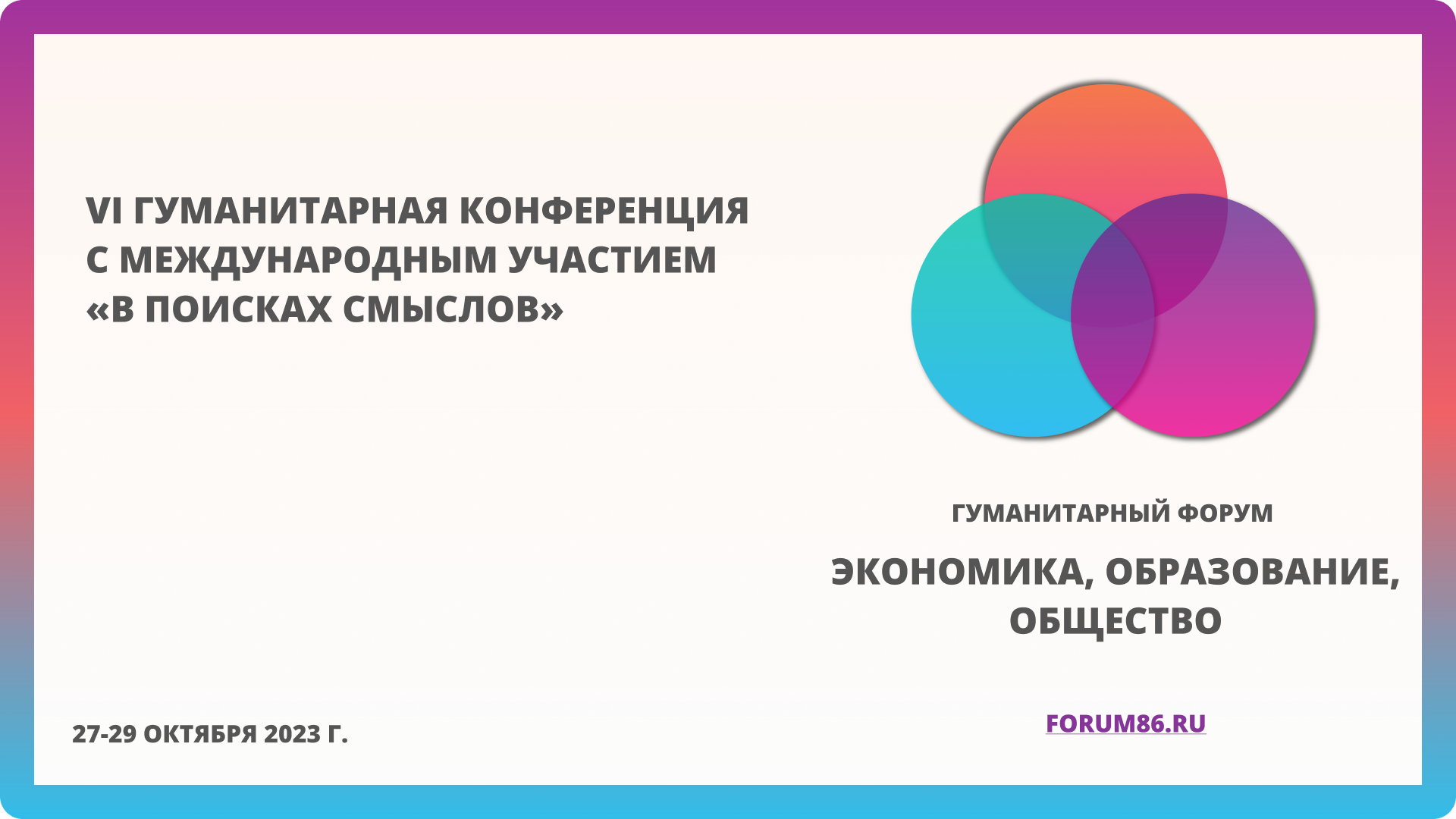 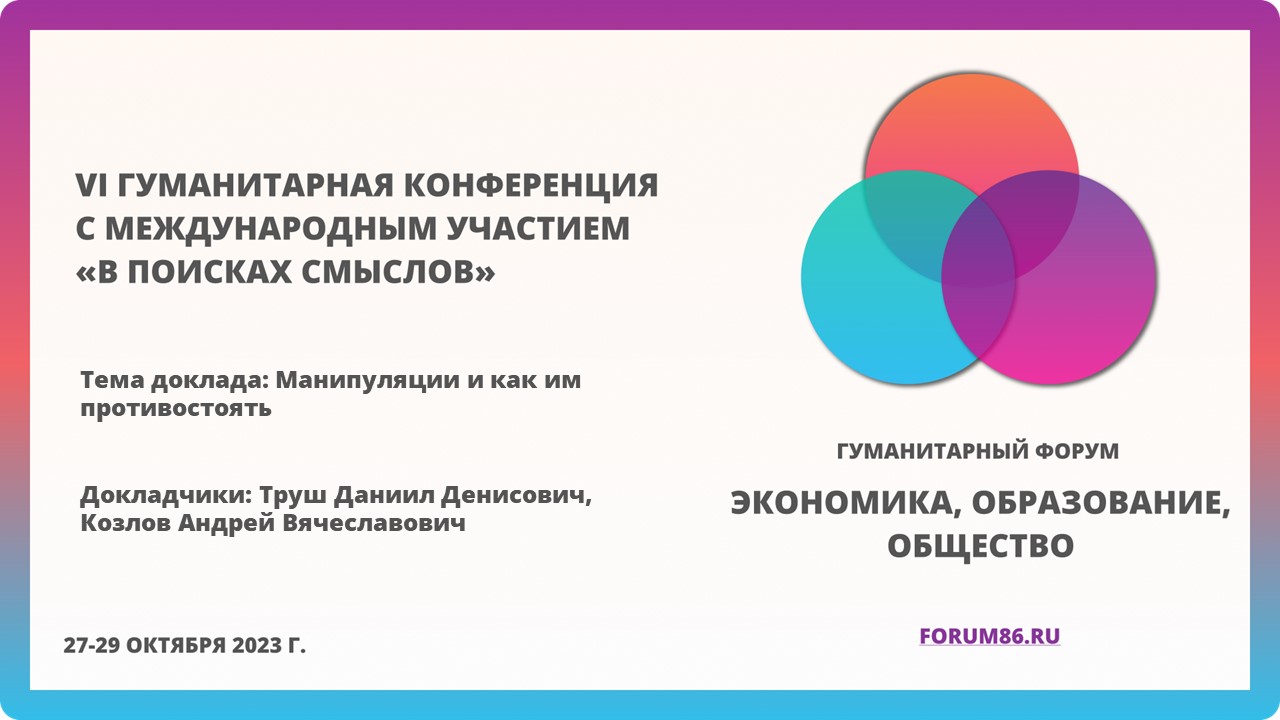 Тема доклада: Манипуляции и как им противостоять
Докладчики: Труш Даниил Денисович, Козлов Андрей Вячеславович
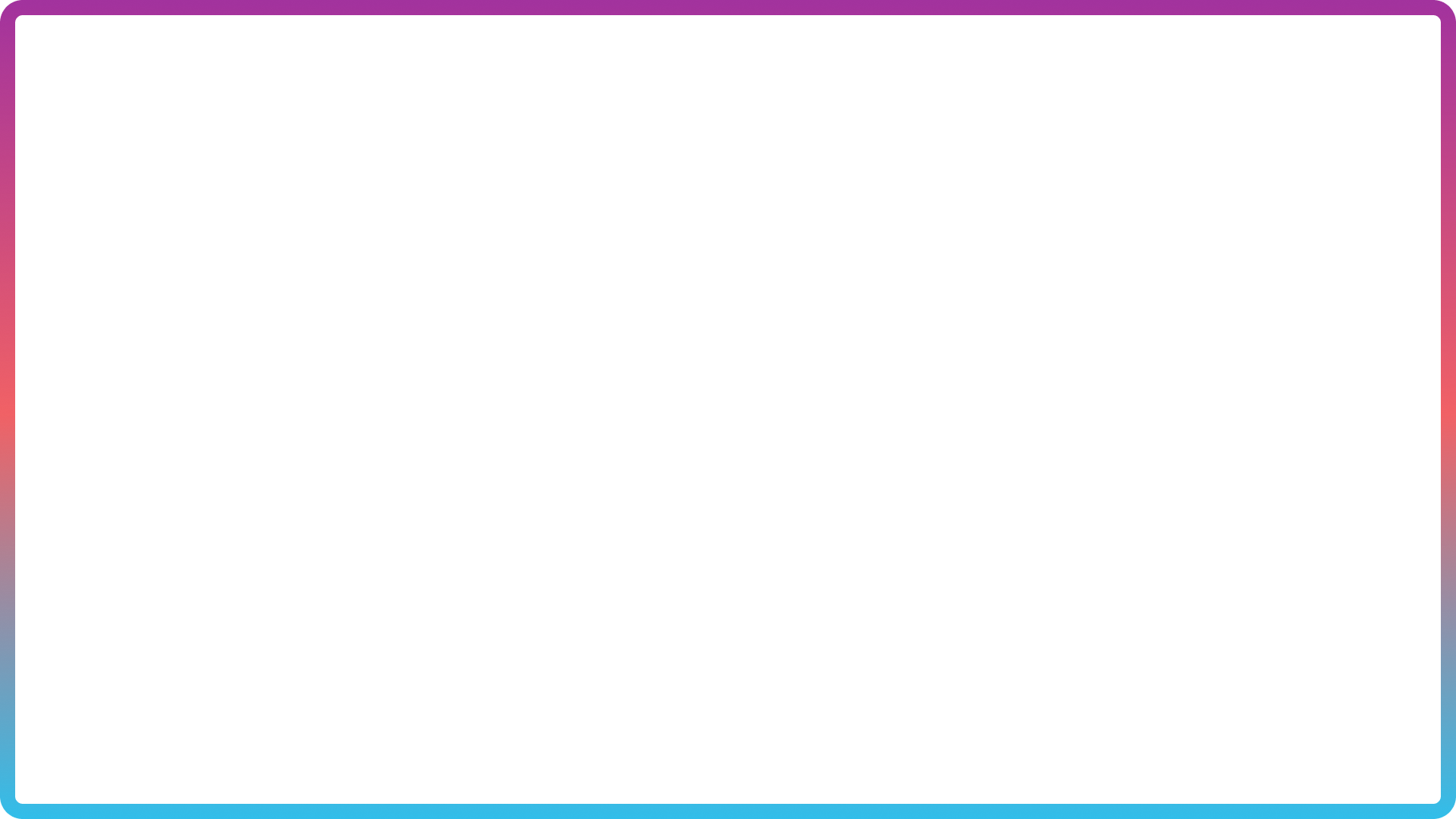 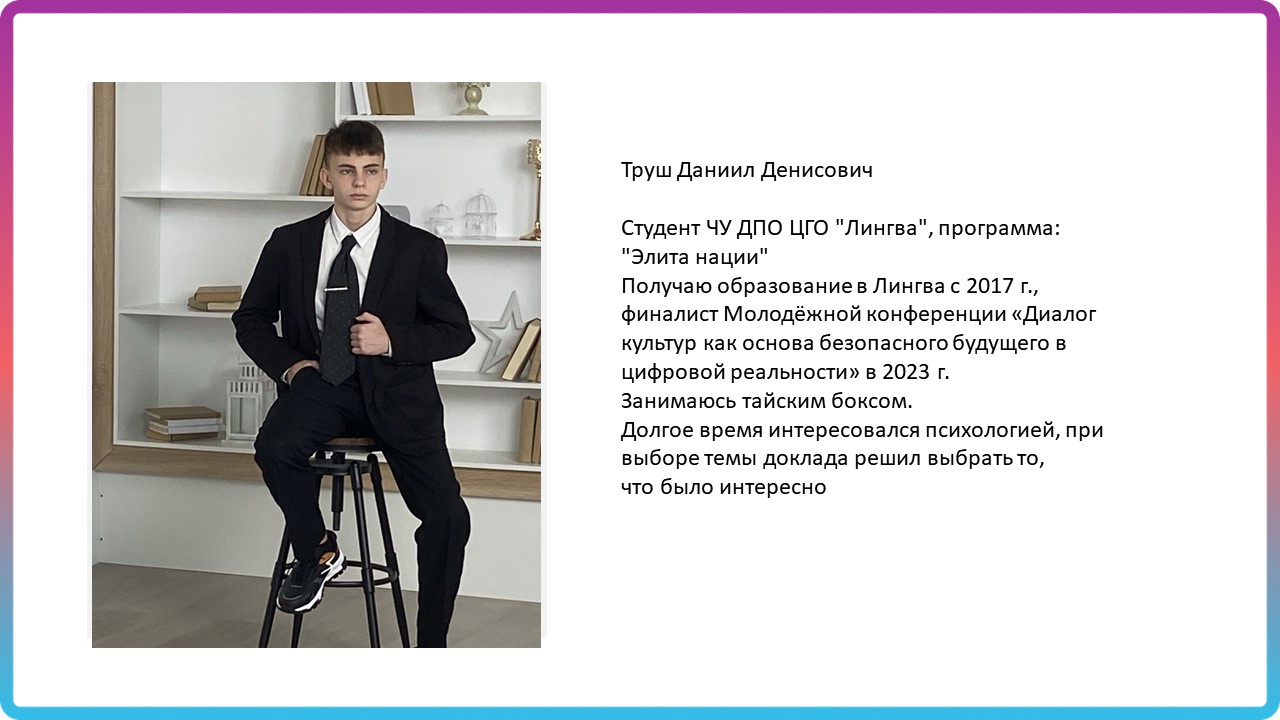 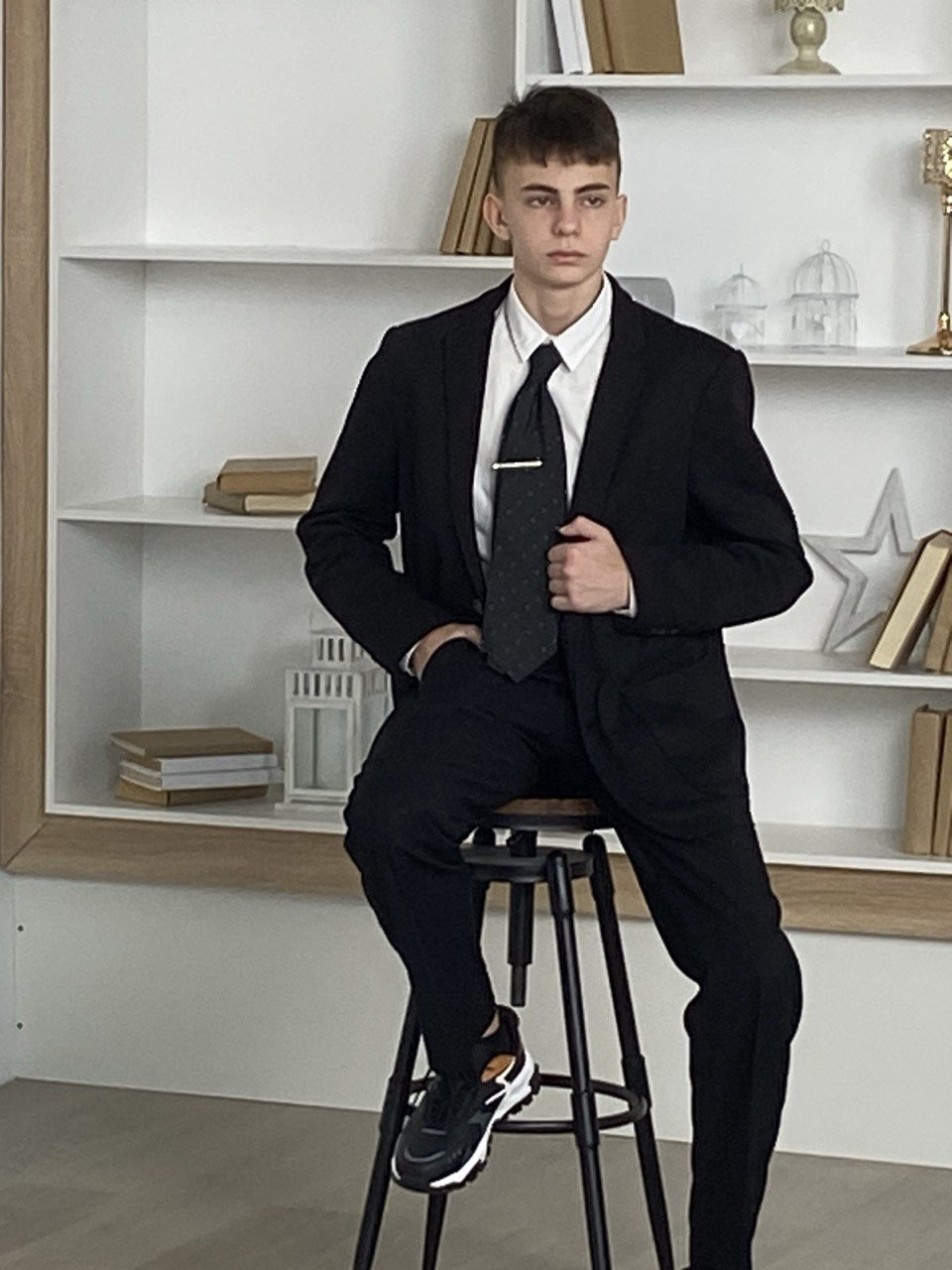 Место для фотографии 
докладчика
Труш Даниил Денисович

Студент ЧУ ДПО ЦГО "Лингва", программа: 
"Элита нации"
Получаю образование в Лингва с 2017 г., финалист Молодёжной конференции «Диалог культур как основа безопасного будущего в цифровой реальности» в 2023 г. 
Занимаюсь тайским боксом.
Долгое время интересовался психологией, при 
выборе темы доклада решил выбрать то, 
что было интересно
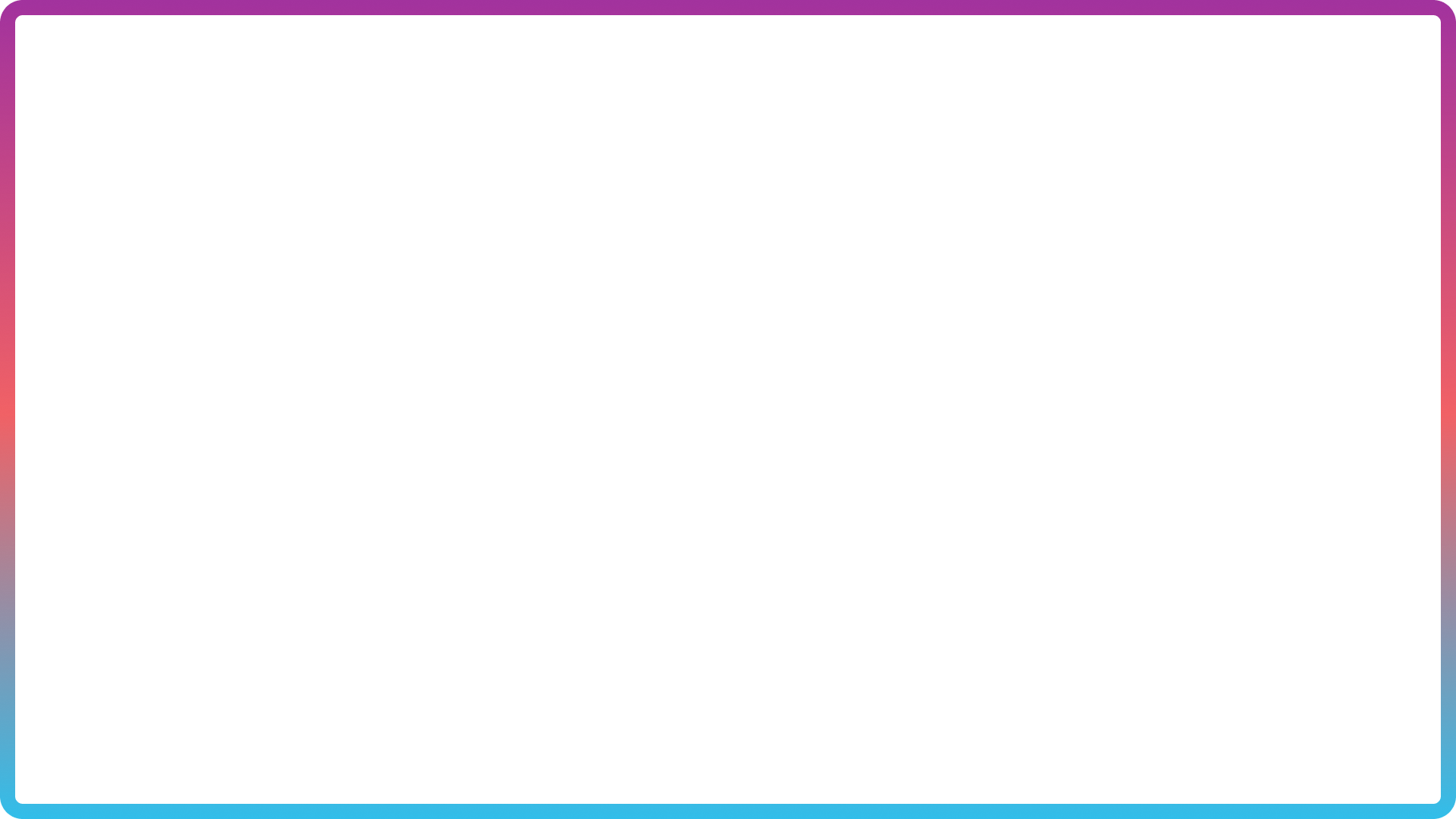 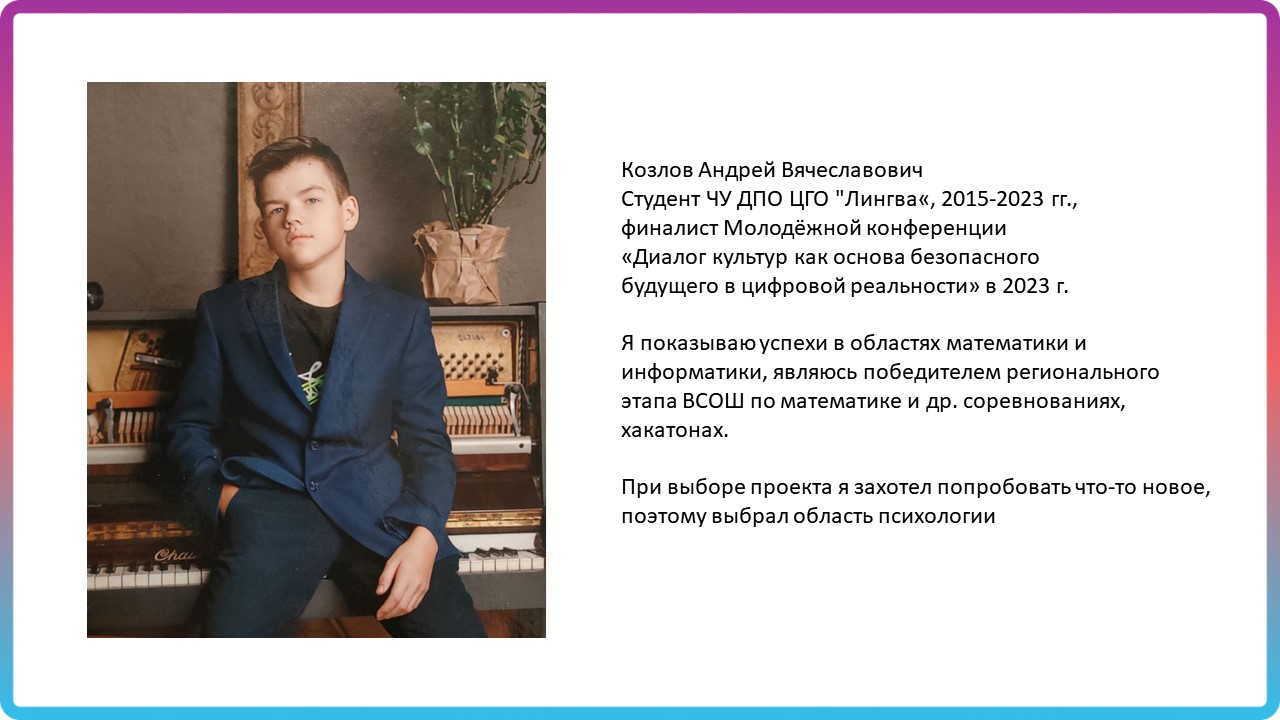 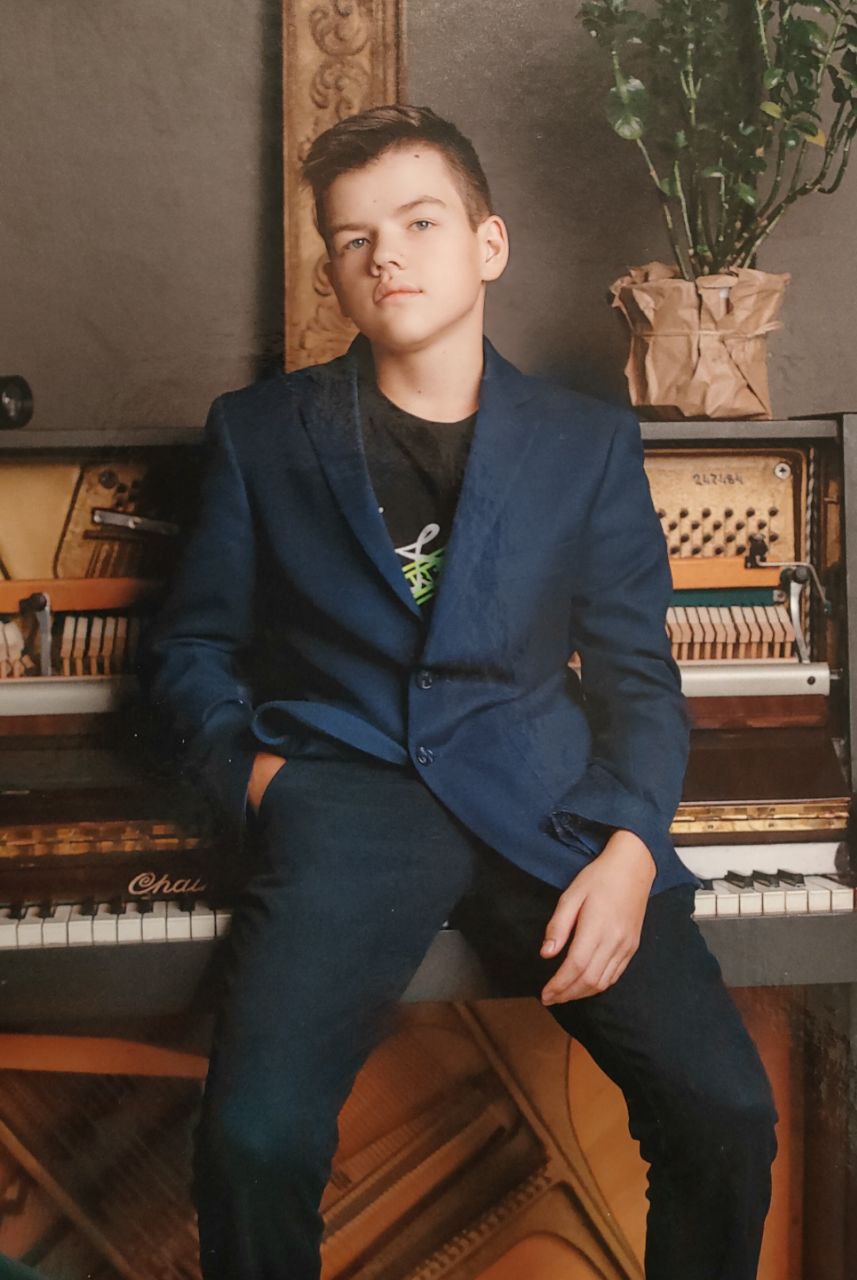 Место для фотографии 
докладчика
Козлов Андрей Вячеславович
Студент ЧУ ДПО ЦГО "Лингва«, 2015-2023 гг., 
финалист Молодёжной конференции 
«Диалог культур как основа безопасного 
будущего в цифровой реальности» в 2023 г. 

Я показываю успехи в областях математики и
информатики, являюсь победителем регионального
этапа ВСОШ по математике и др. соревнованиях, 
хакатонах.

При выборе проекта я захотел попробовать что-то новое, 
поэтому выбрал область психологии
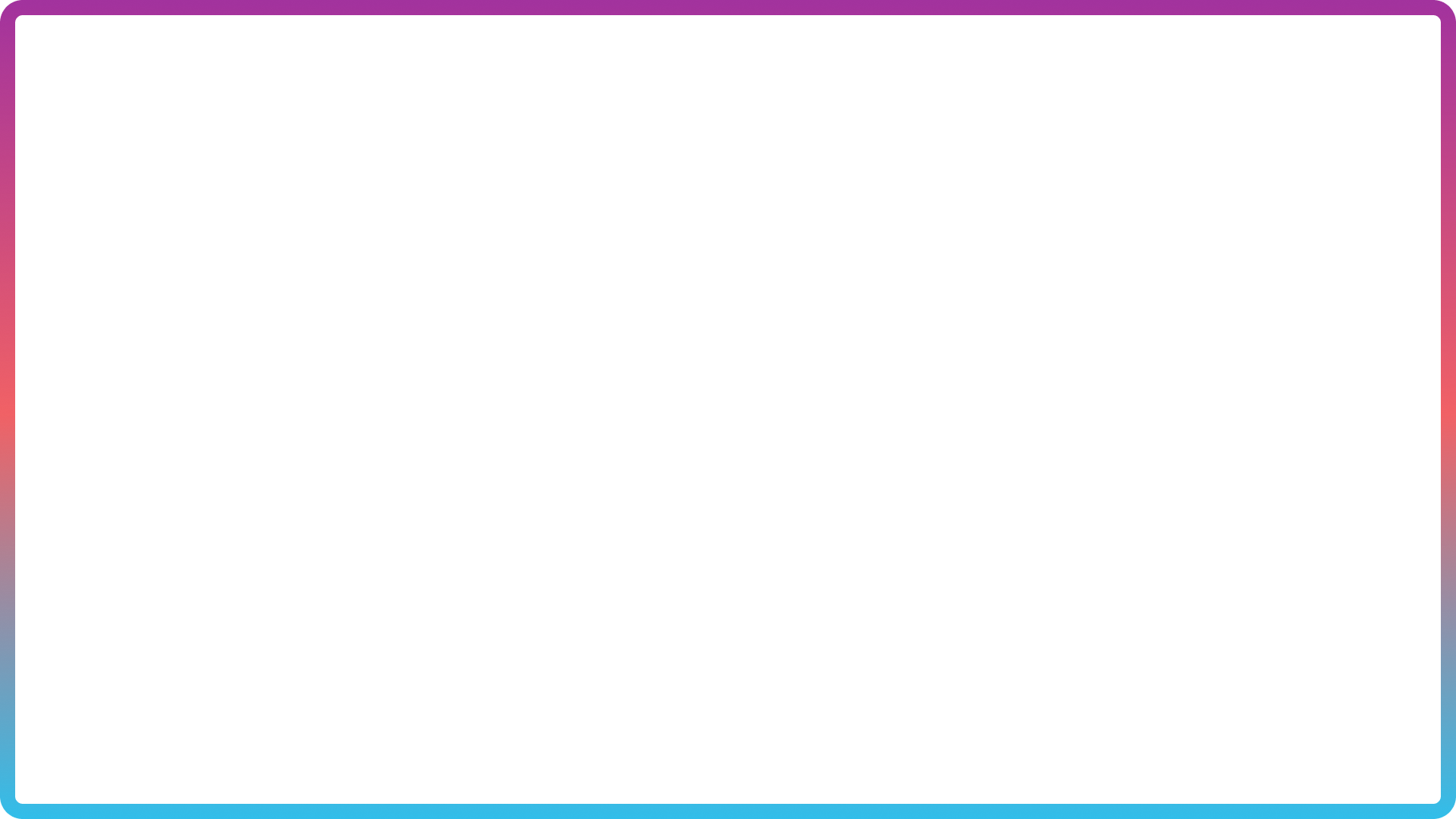 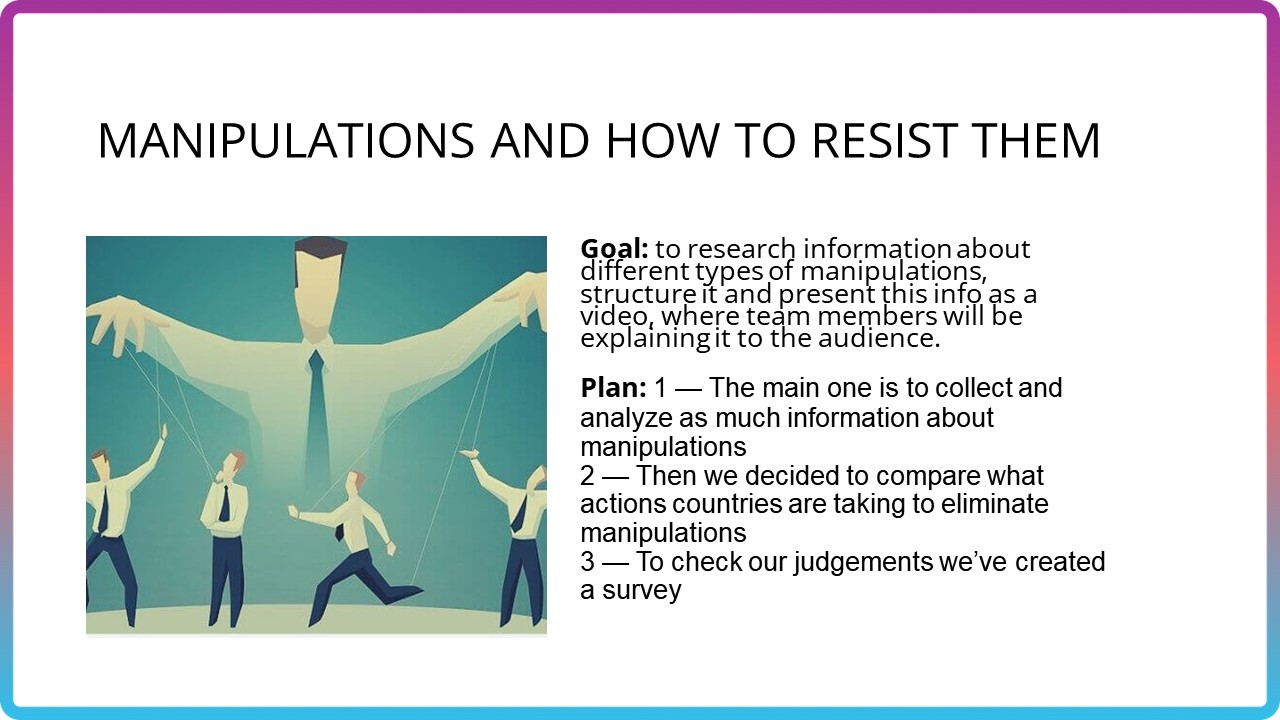 MANIPULATIONS AND HOW TO RESIST THEM
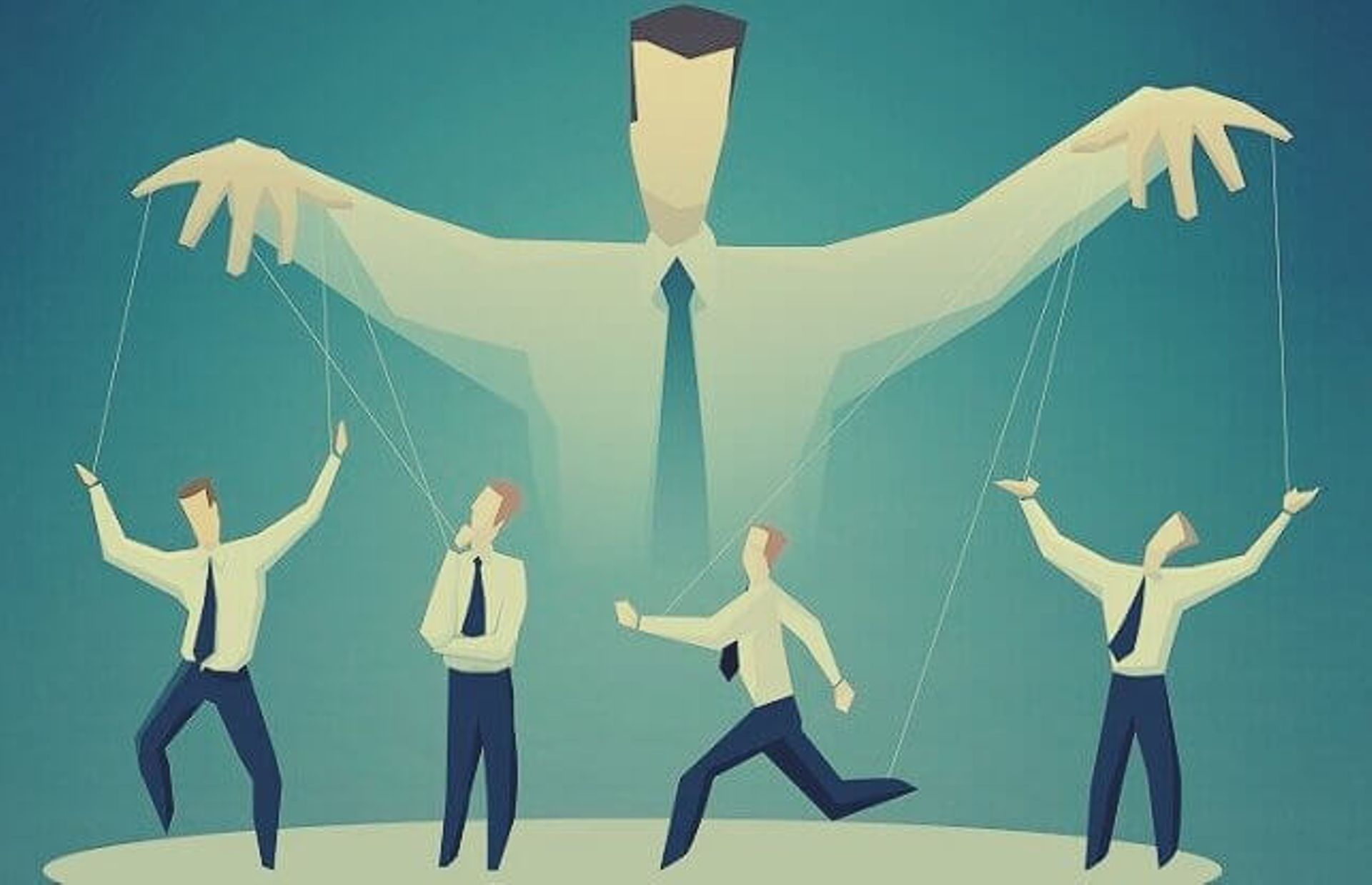 Место для фотографии или изображения. Можете вставить на это место, удалив данную фигуру нажатием правой кнопки. 
Если есть трудности — о[object File]ргкомитет всегда на связи!
Goal: to research information about different types of manipulations,
structure it and present this info as a video, where team members will be explaining it to the audience.

Plan: 1 — The main one is to collect and analyze as much information about
manipulations 
2 — Then we decided to compare what actions countries are taking to eliminate
manipulations
3 — To check our judgements we’ve created a survey
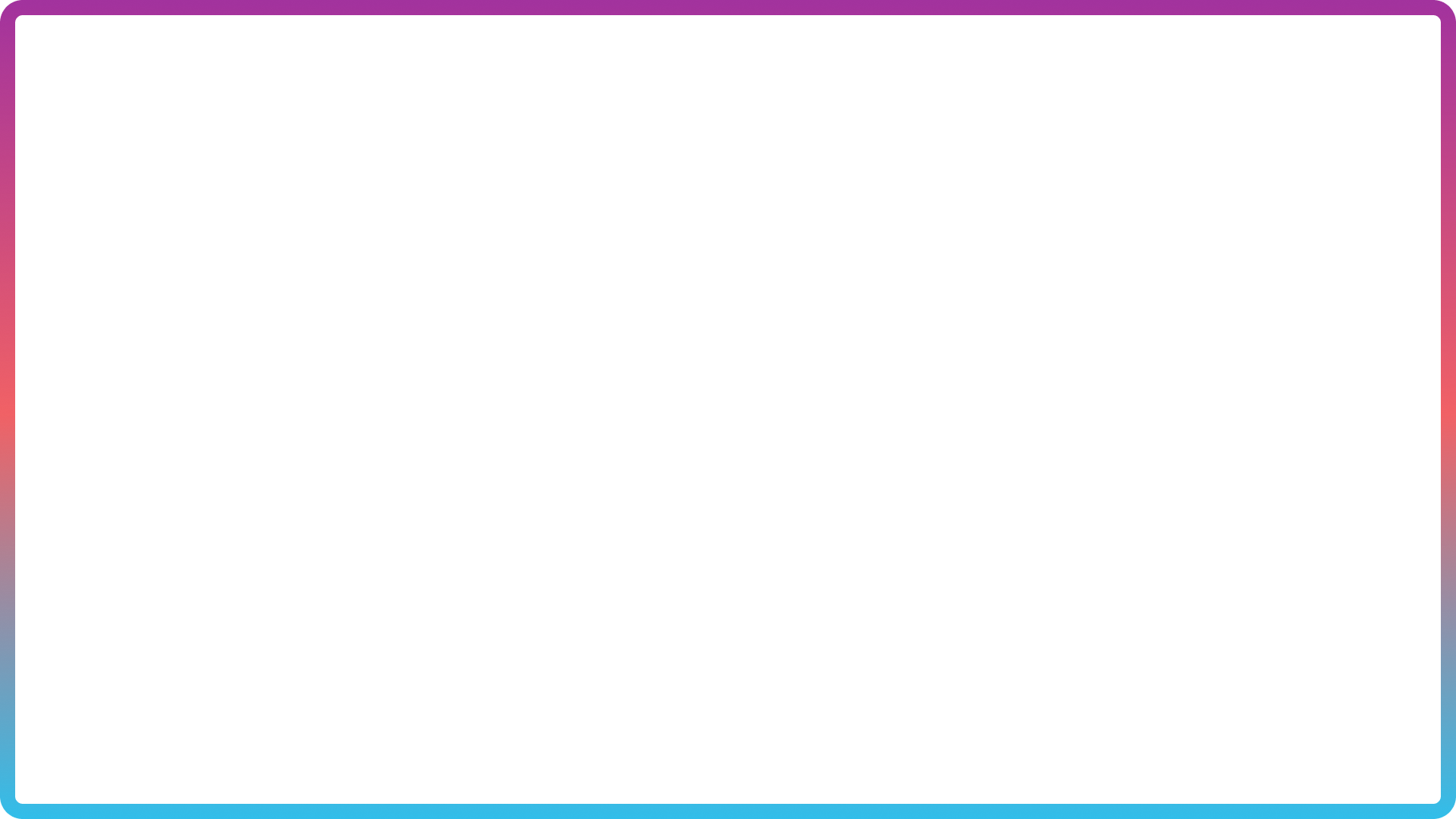 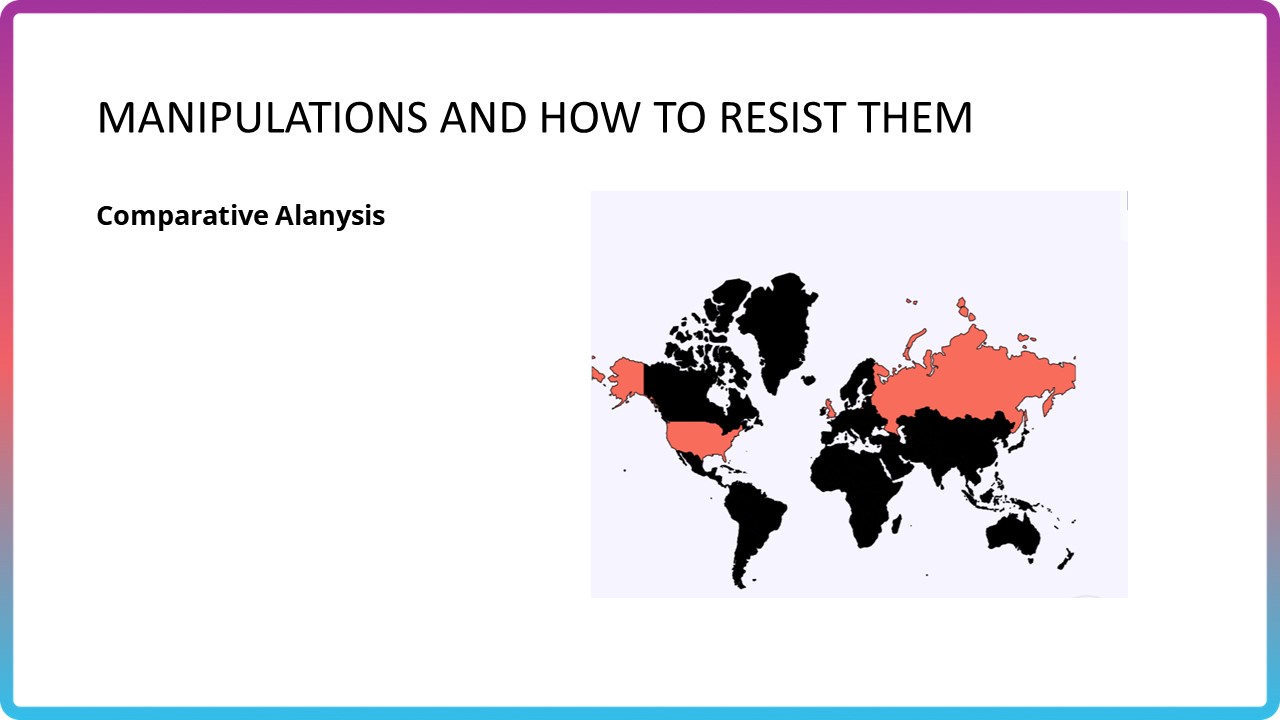 MANIPULATIONS AND HOW TO RESIST THEM
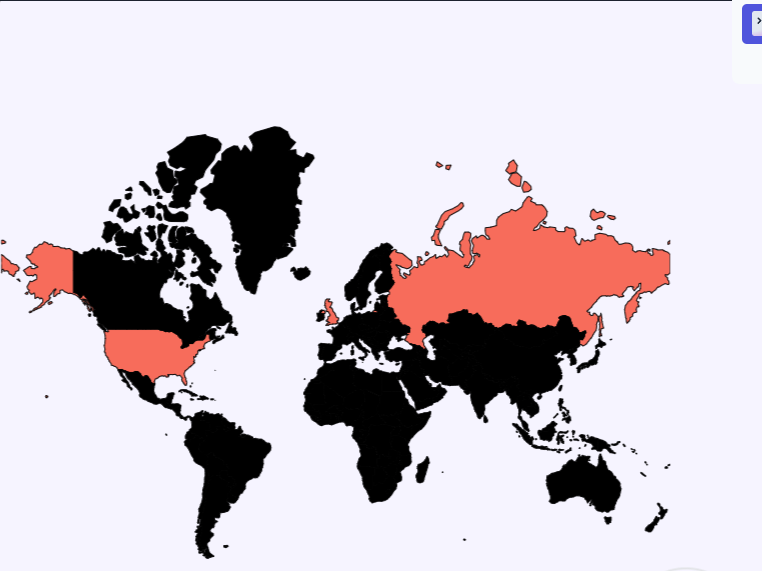 Comparative Alanysis
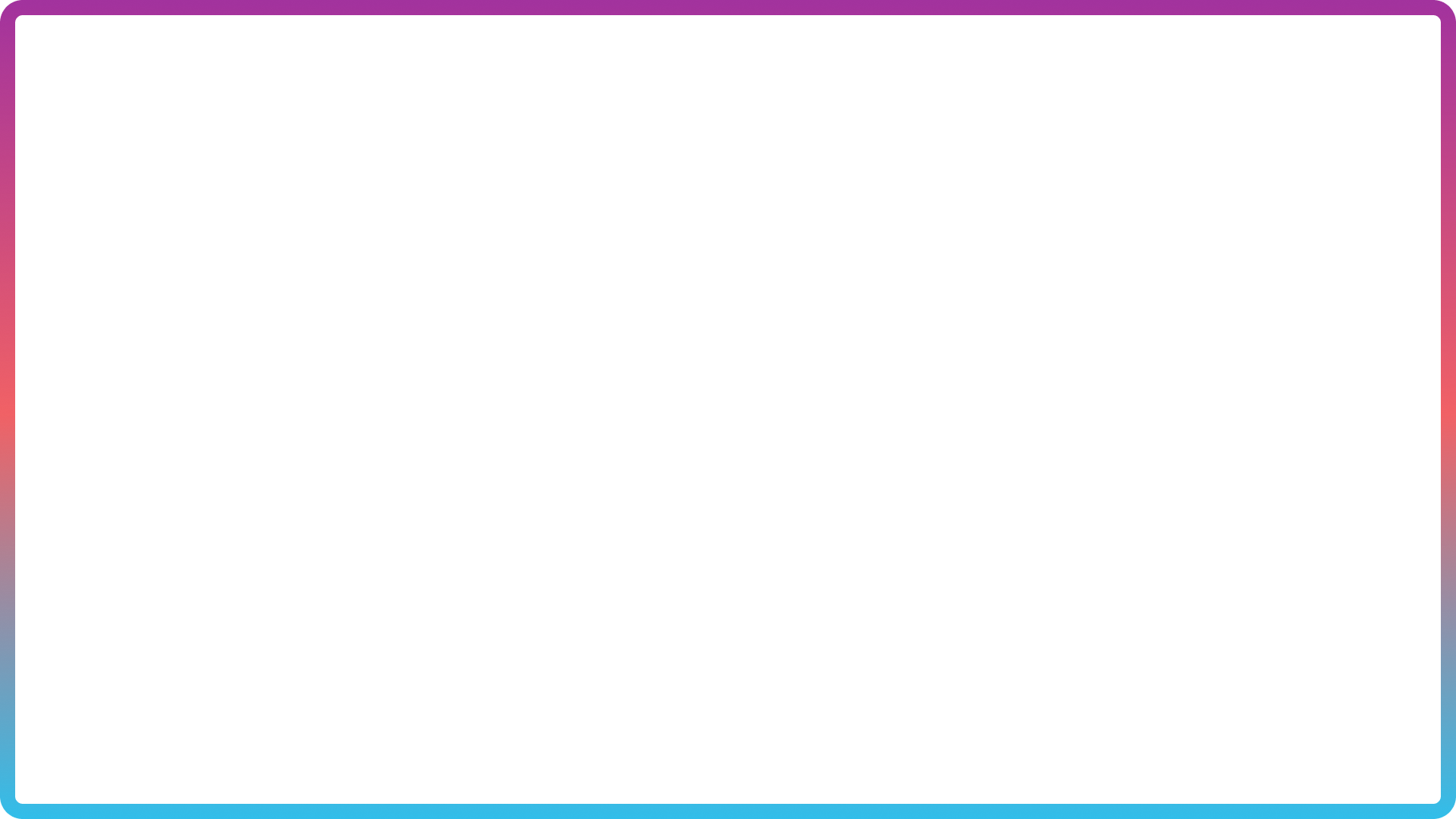 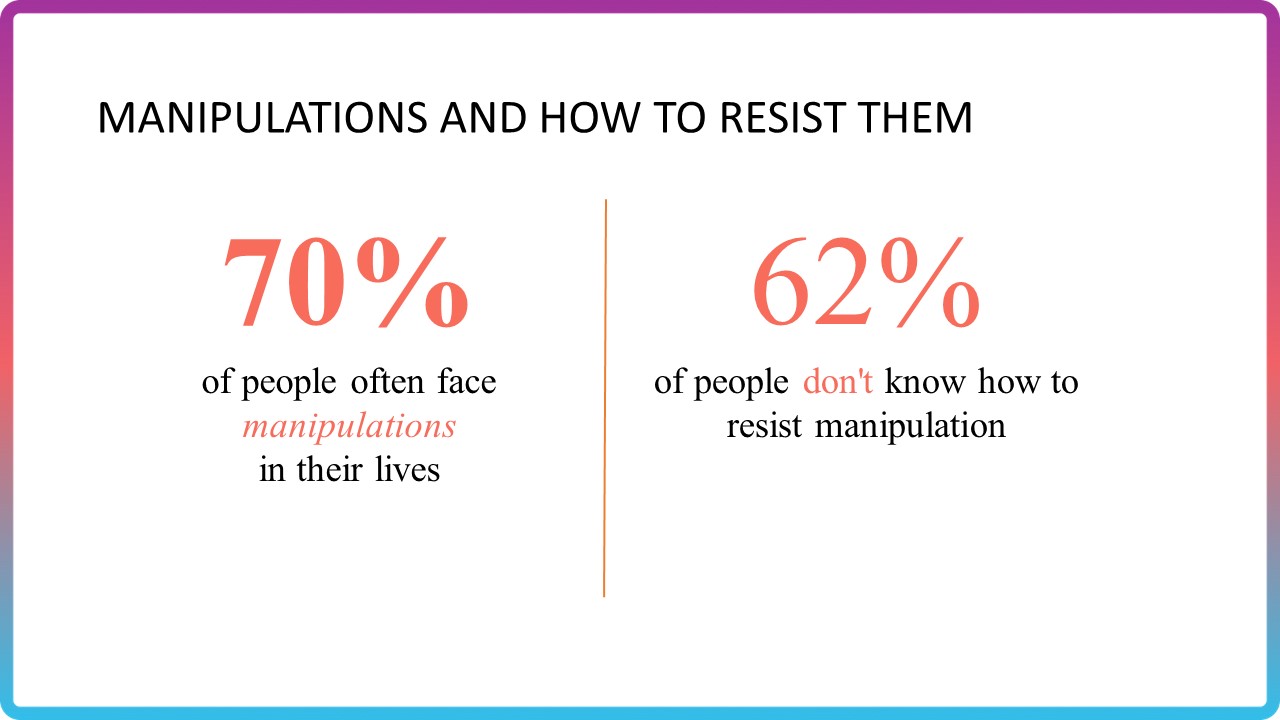 MANIPULATIONS AND HOW TO RESIST THEM
62%
of people don't know how to resist manipulation
70%
of people often face manipulations
in their lives
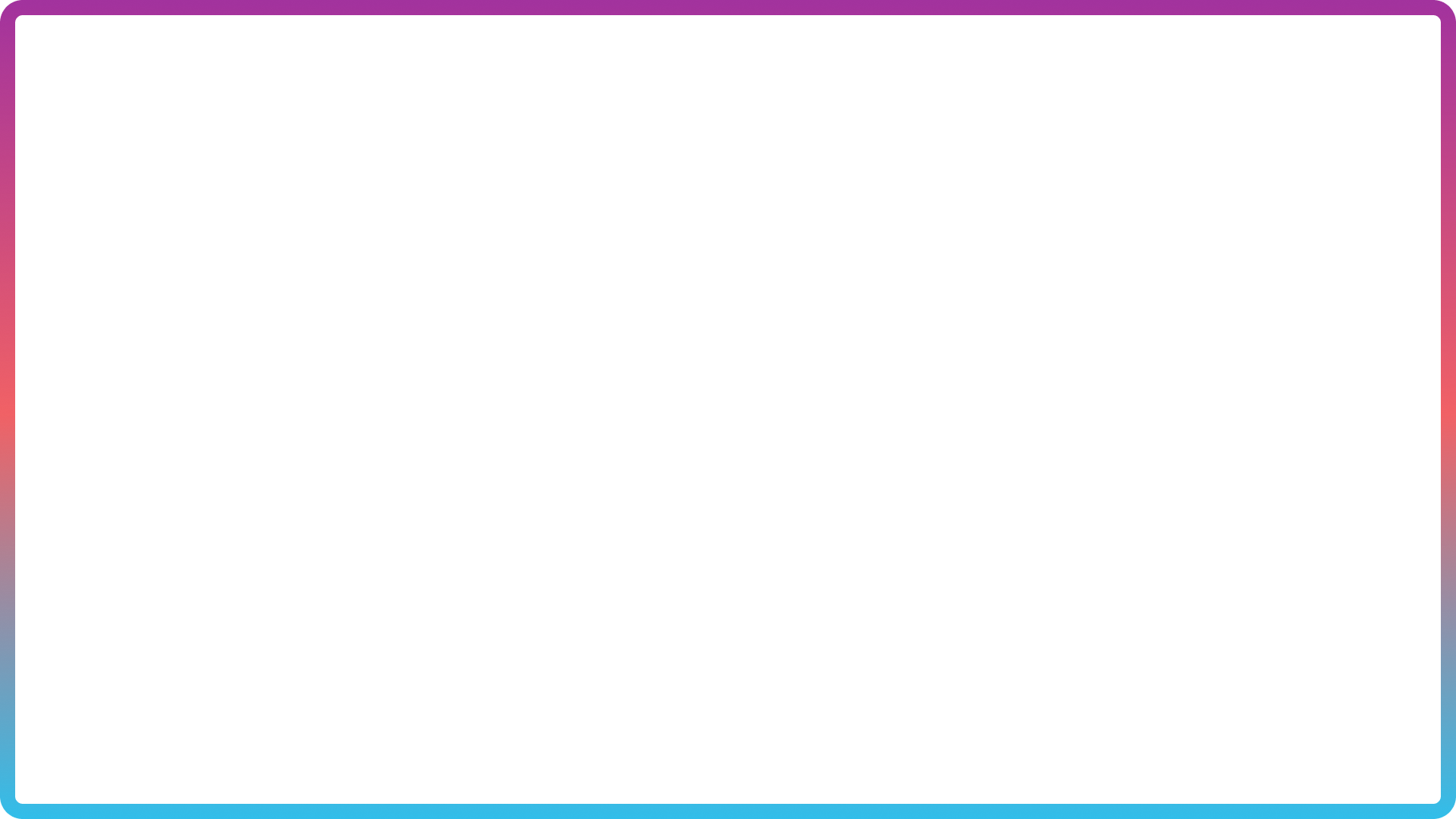 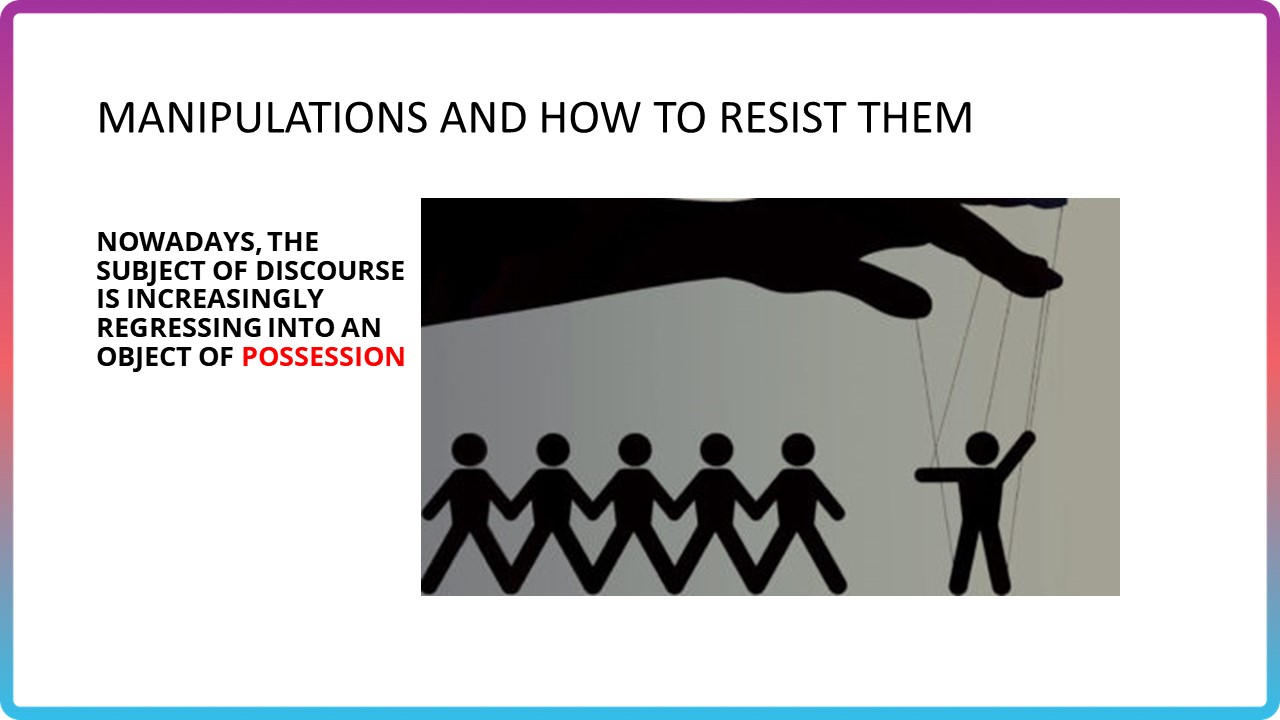 MANIPULATIONS AND HOW TO RESIST THEM
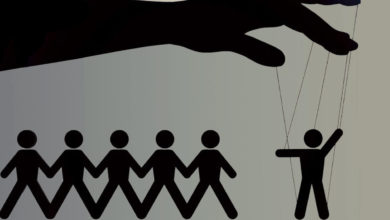 NOWADAYS, THE SUBJECT OF DISCOURSE IS INCREASINGLY REGRESSING INTO AN OBJECT OF POSSESSION
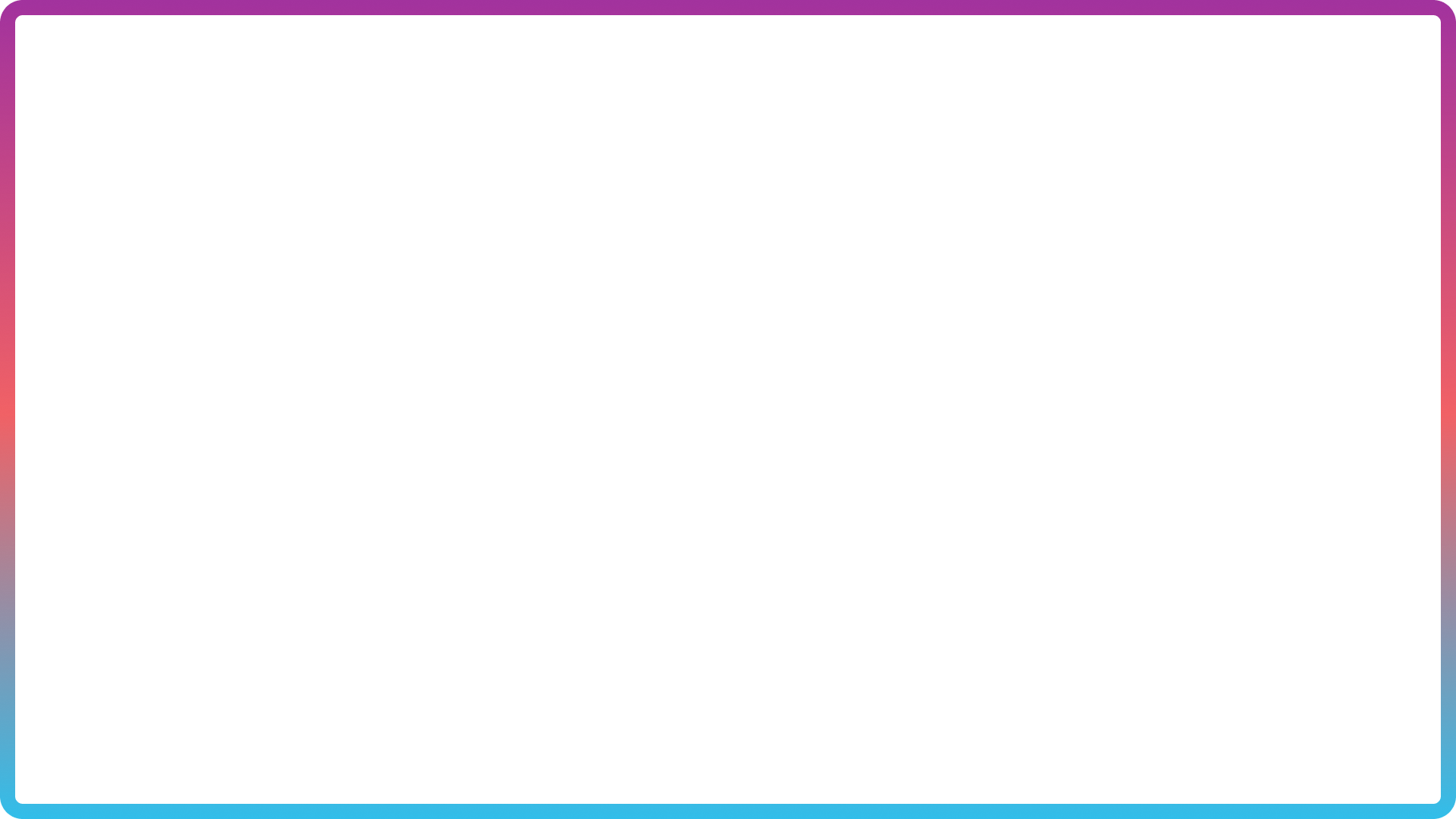 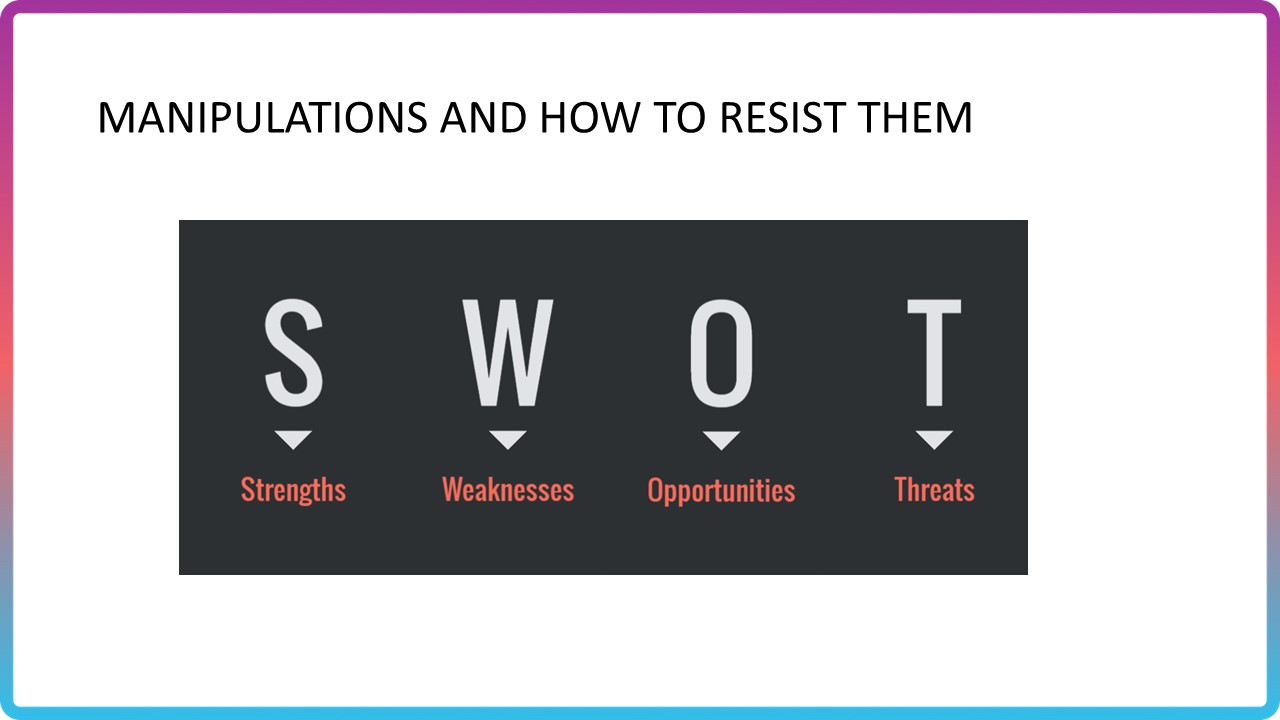 MANIPULATIONS AND HOW TO RESIST THEM
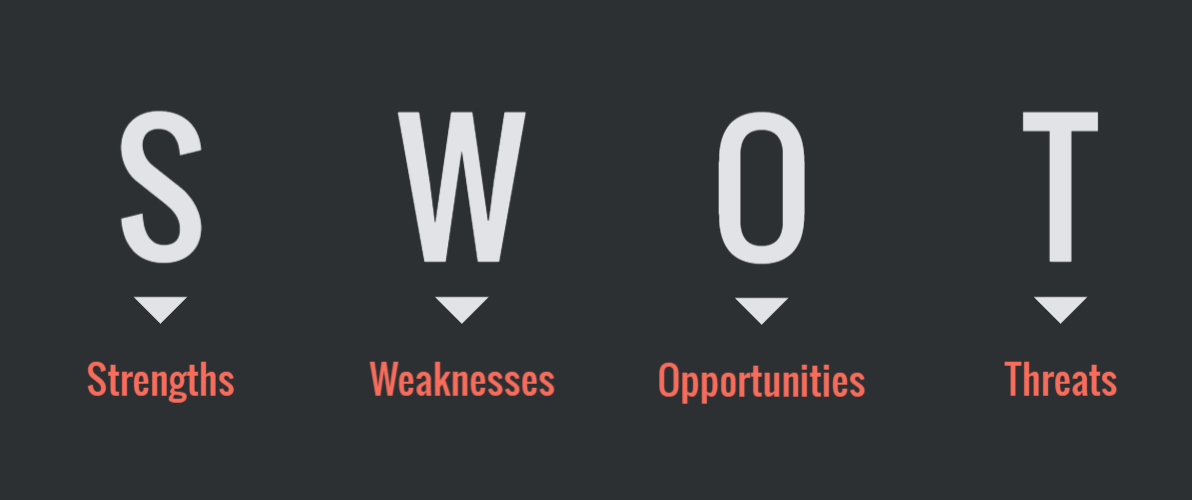 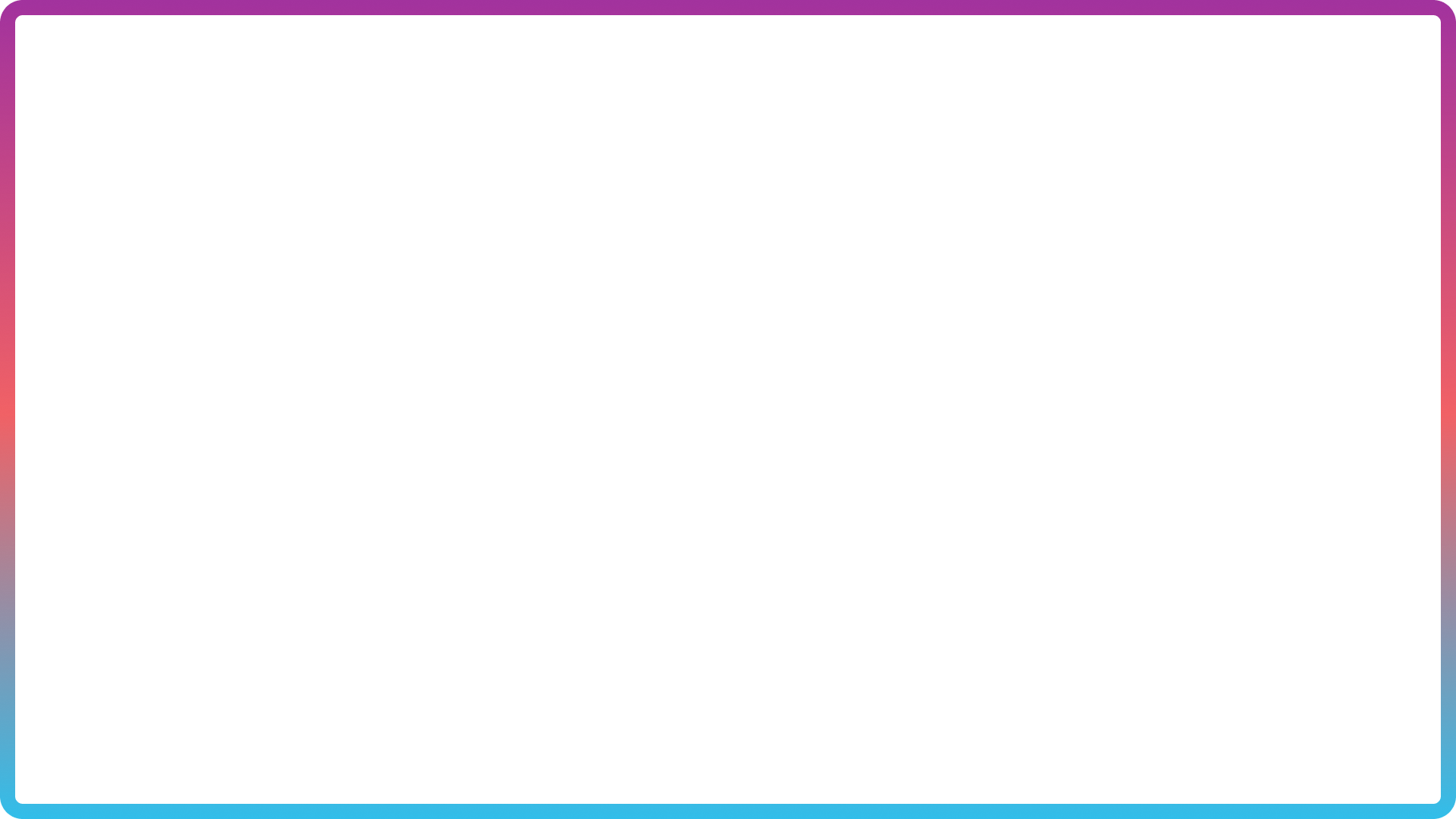 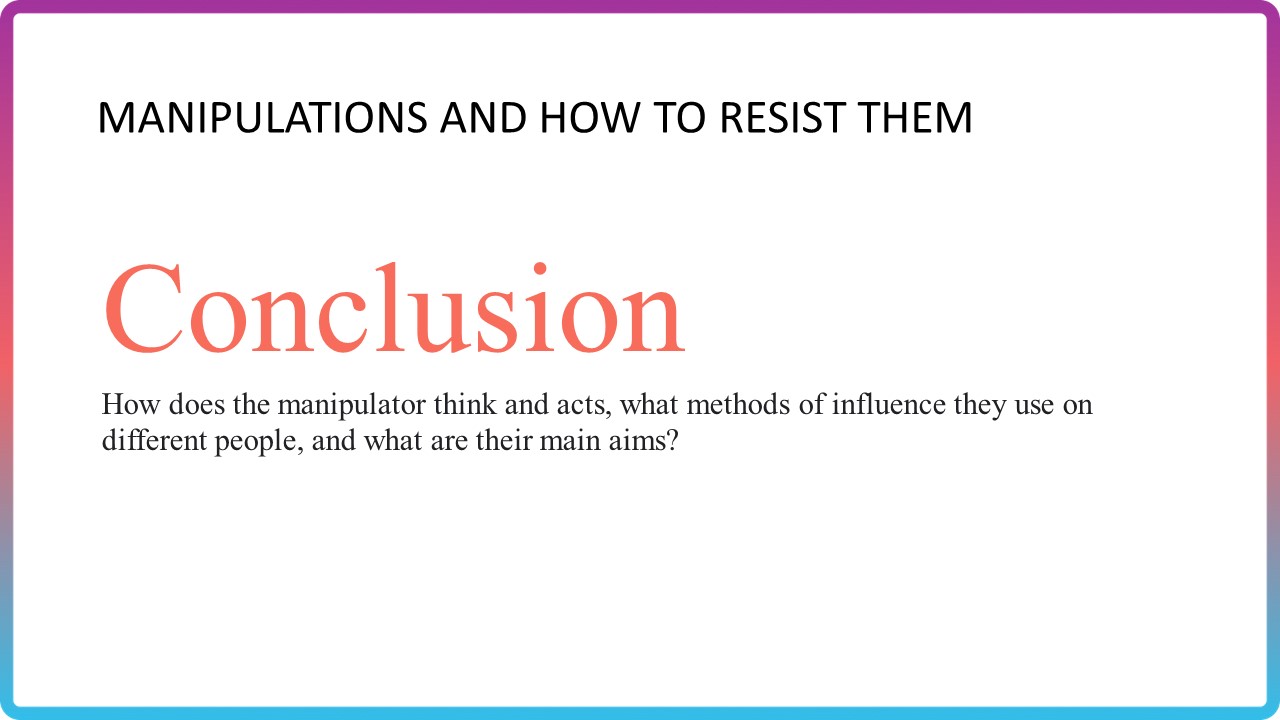 MANIPULATIONS AND HOW TO RESIST THEM
Conclusion
How does the manipulator think and acts, what methods of influence they use on different people, and what are their main aims?
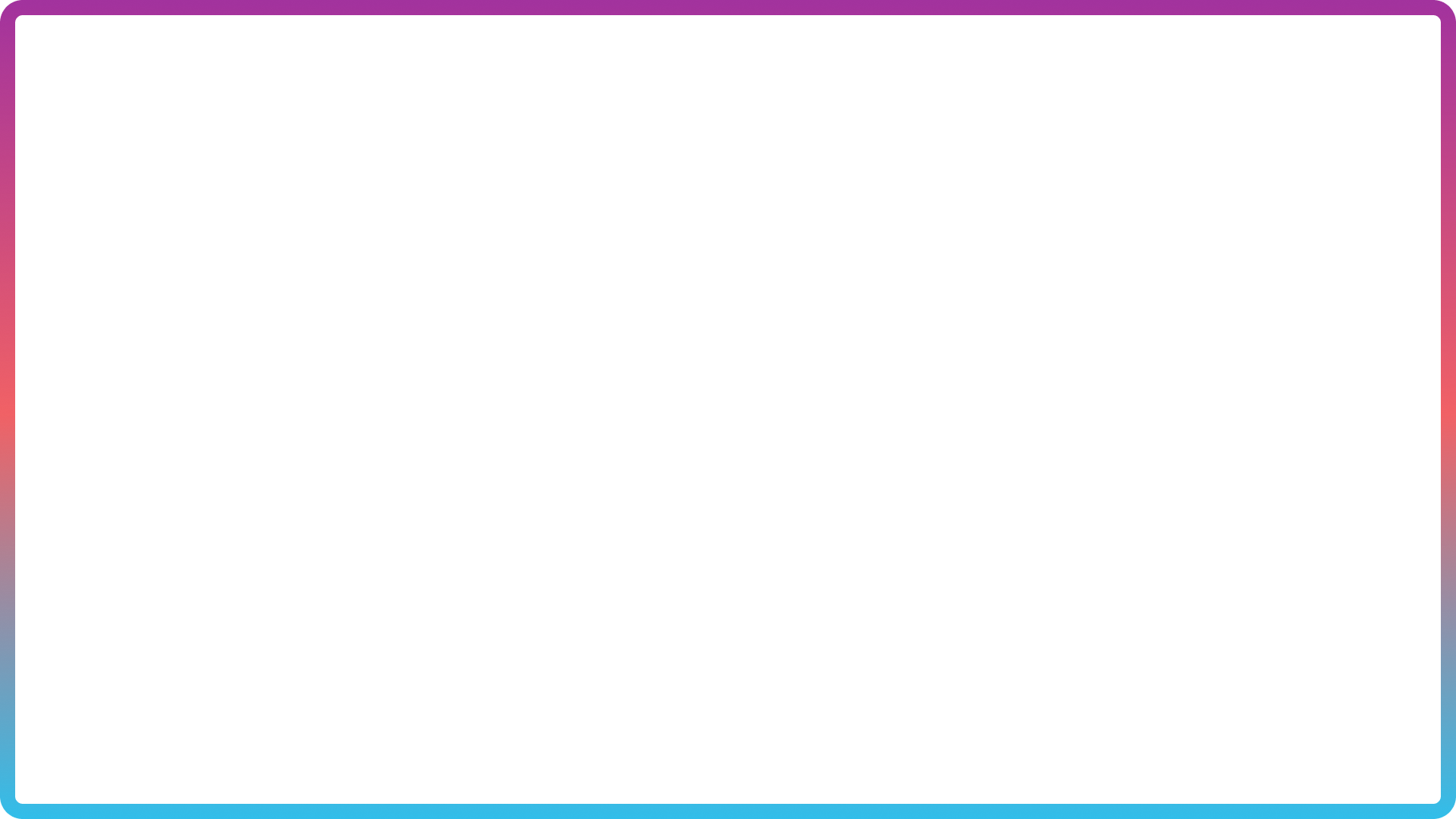 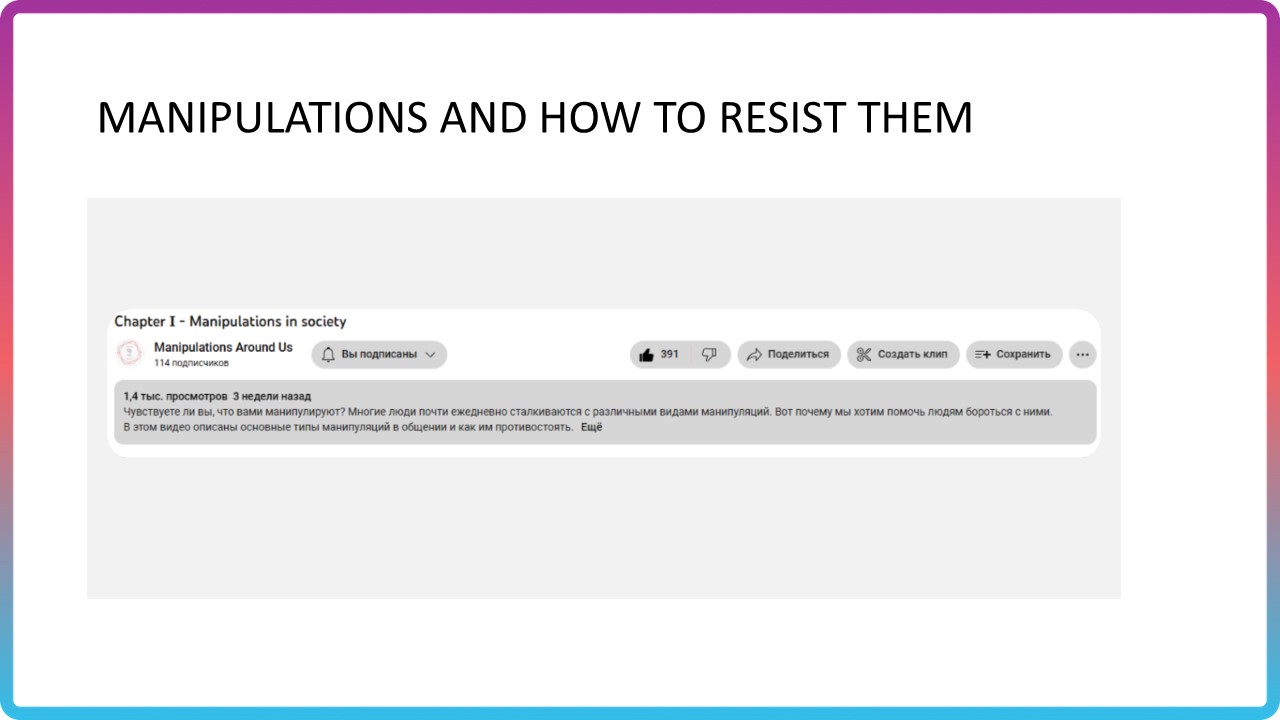 MANIPULATIONS AND HOW TO RESIST THEM
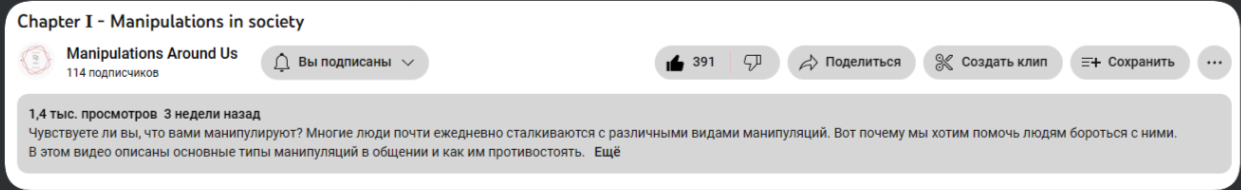 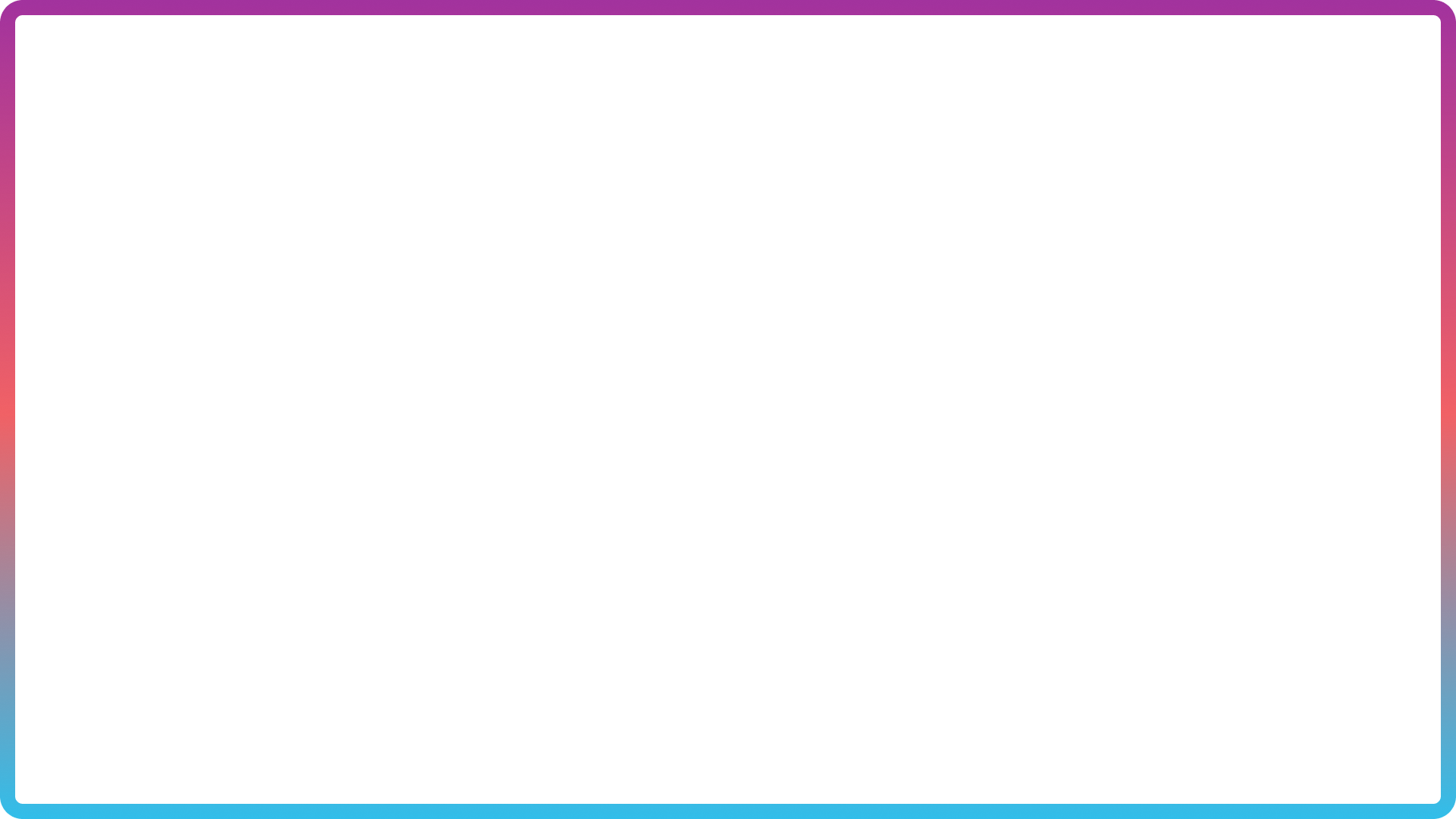 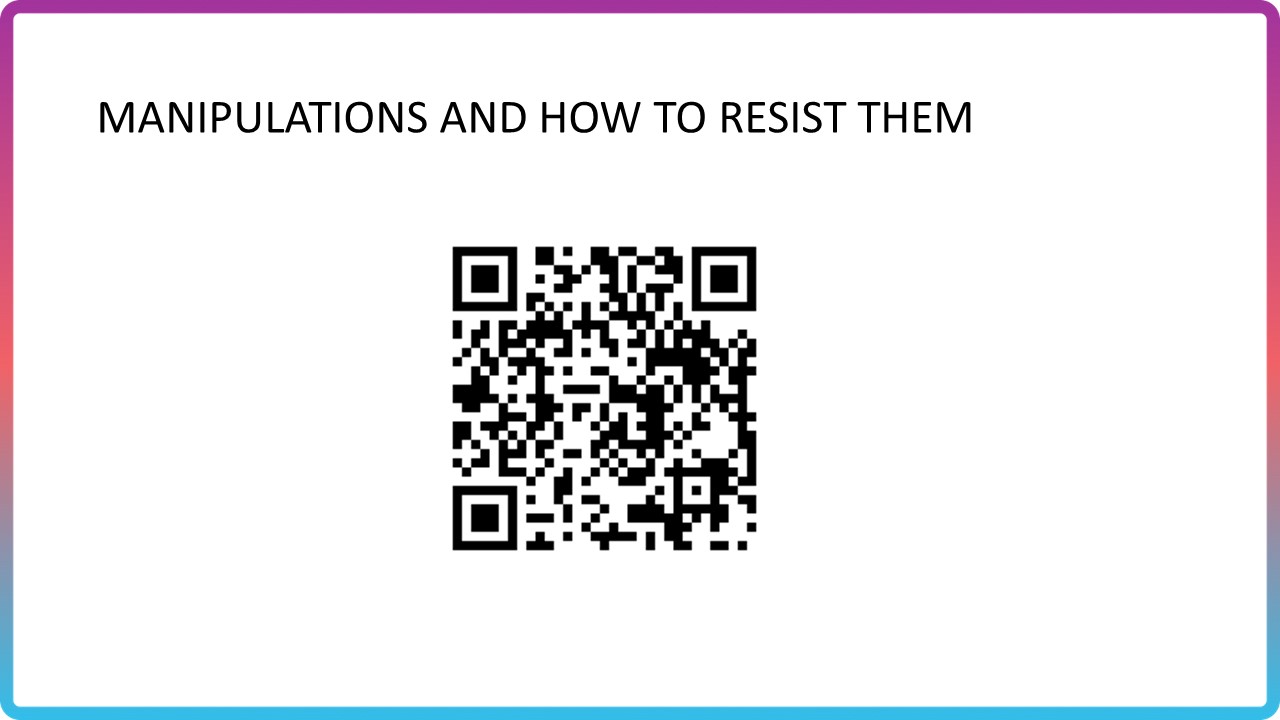 MANIPULATIONS AND HOW TO RESIST THEM
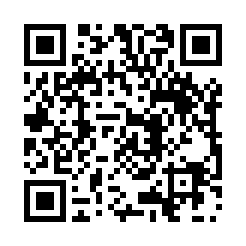